Урок – презентация по теме:«Народная тряпичная кукла»
Разработал:
Булатова Светлана Анатольевна учитель профессионально-трудового обучения ГС(к)ОУ «Котовская специальная (коррекционная) общеобразовательная школа-интернат VIIIвида»
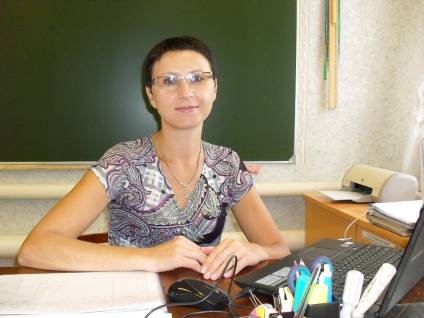 «Народная тряпичная кукла»
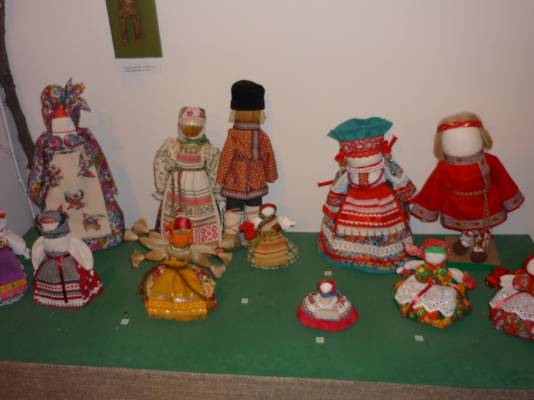 Тряпичная кукла
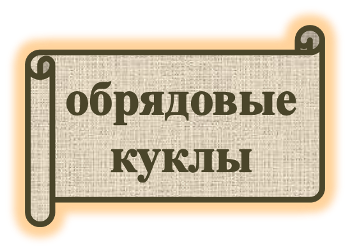 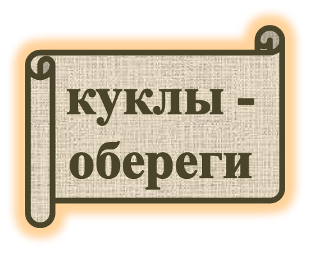 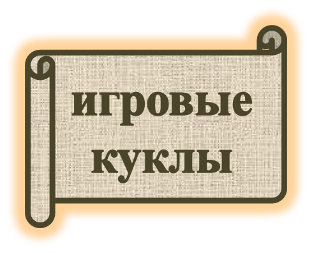 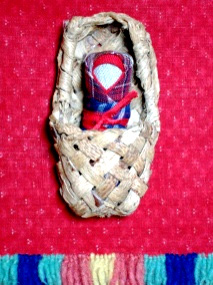 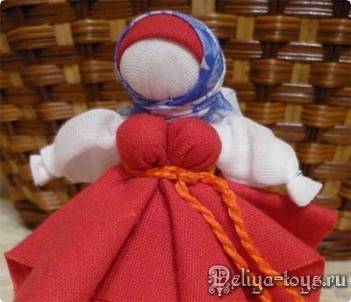 Куклы - обереги
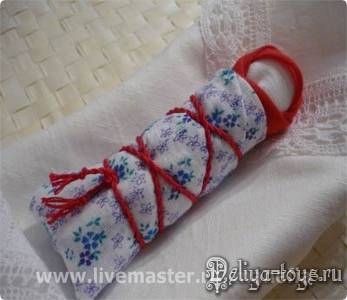 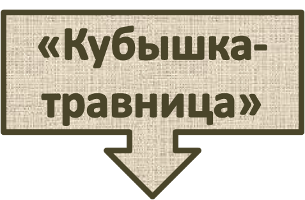 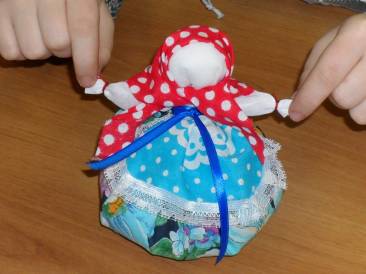 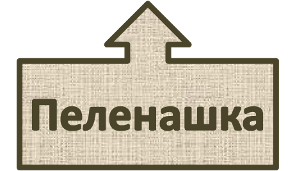 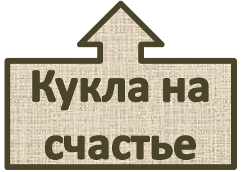 Обрядовые куклы
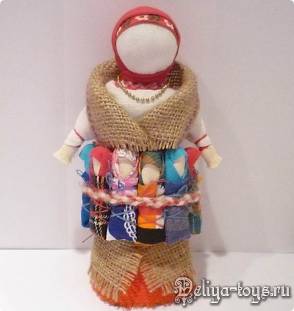 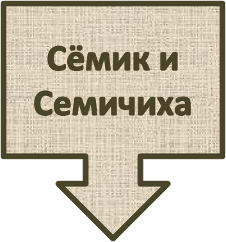 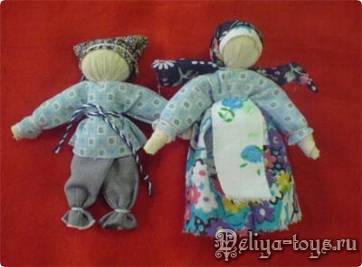 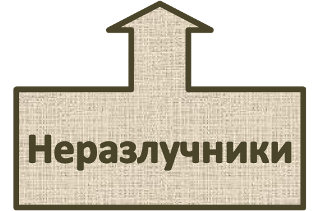 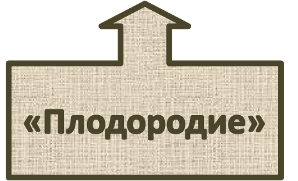 Игровые куклы
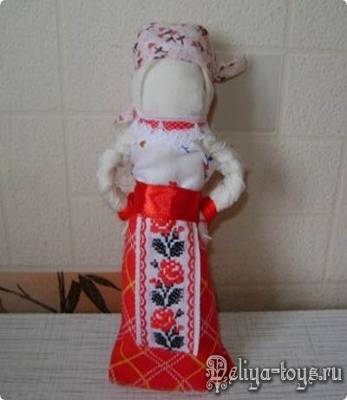 «Кубышка – травница»
Материалы и инструменты
Инструктаж по технике безопасности
Иглу вкалывать и хранить в игольнице;
 Ножницы класть сомкнутыми лезвиями  направленными от себя;
 По окончании работы убрать рабочее место
Изготовление куклы
Изготовление головы
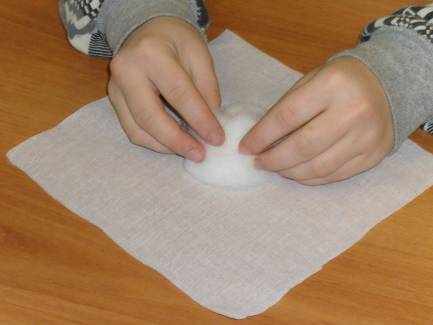 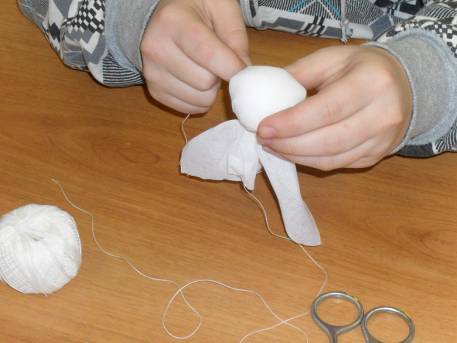 2. Изготовление рук
3. Изготовление юбки
4. Соединение туловища с юбкой
5. Крепление передника и косынки на кукле
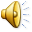 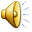 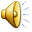 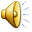 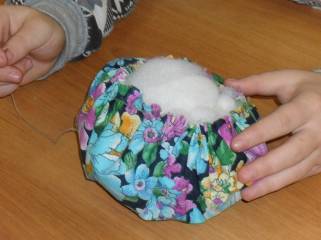 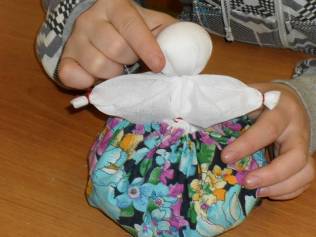 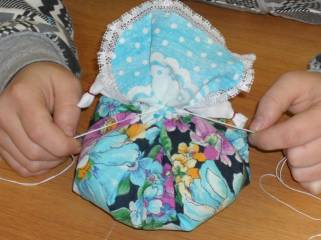 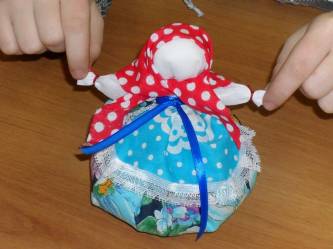 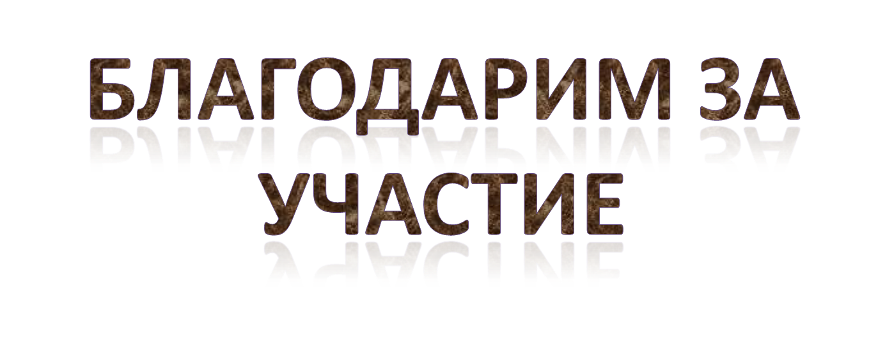